Занятие в подготовительной группе«Следы на снегу»Составила: Рябинкина Марина ВладимировнаВоспитатель МБДОУ № 202
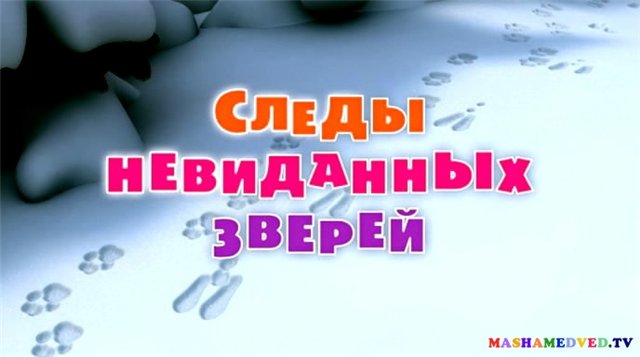 Заяц беляк.
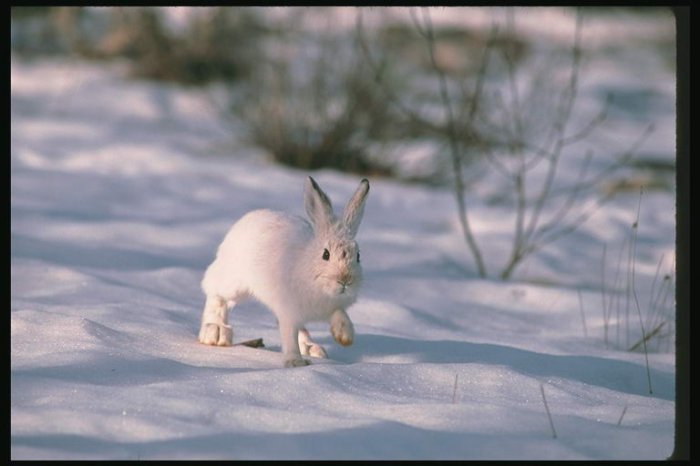 Следы зайца
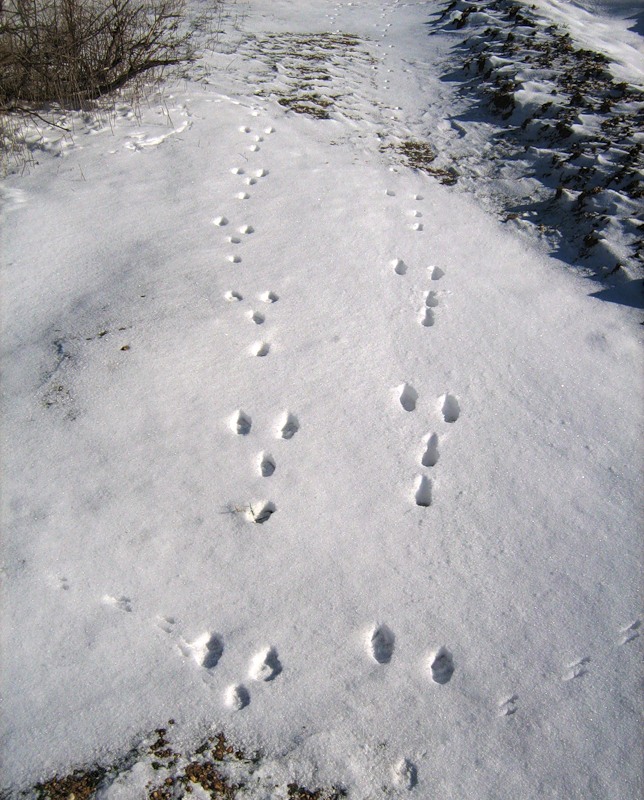 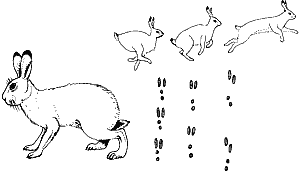 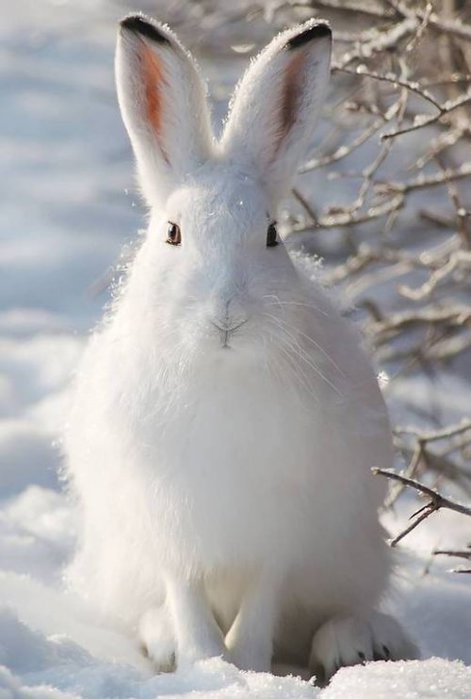 Белка
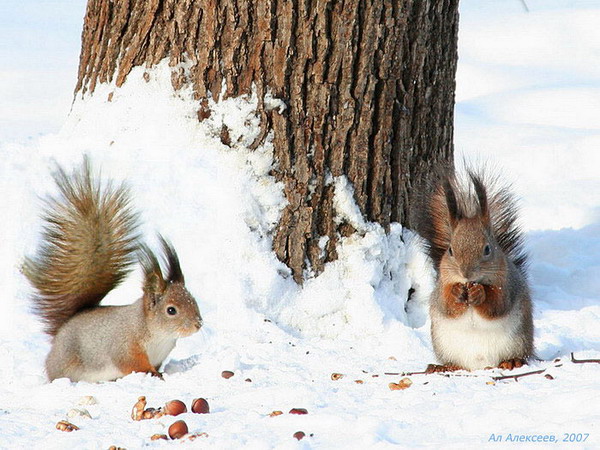 Следы белки
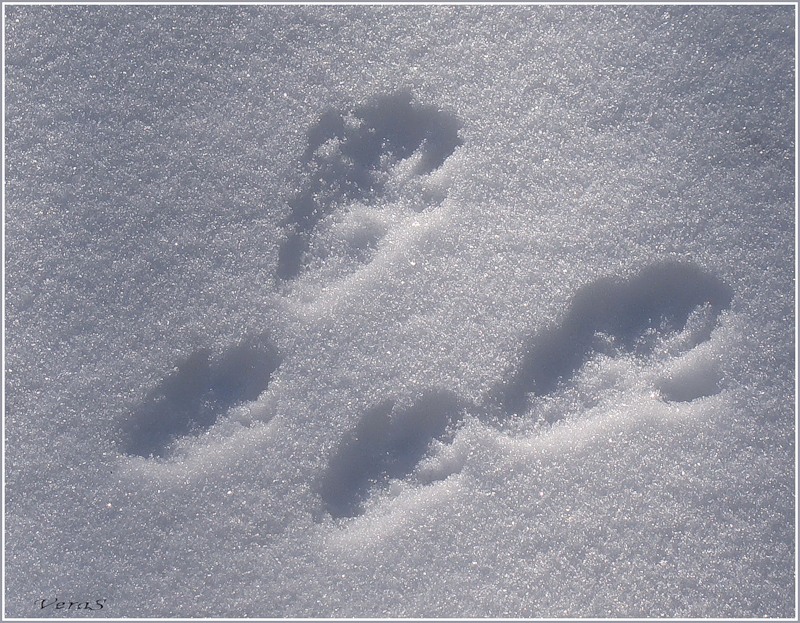 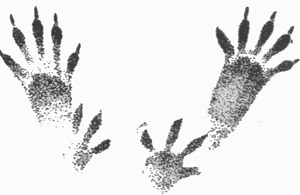 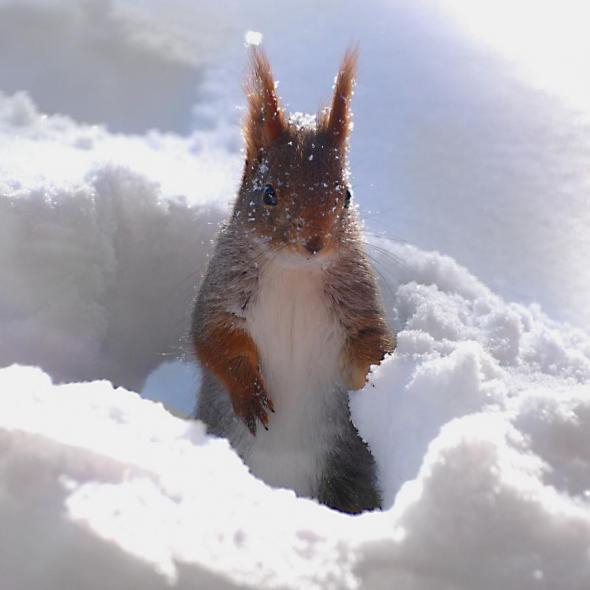 Лось
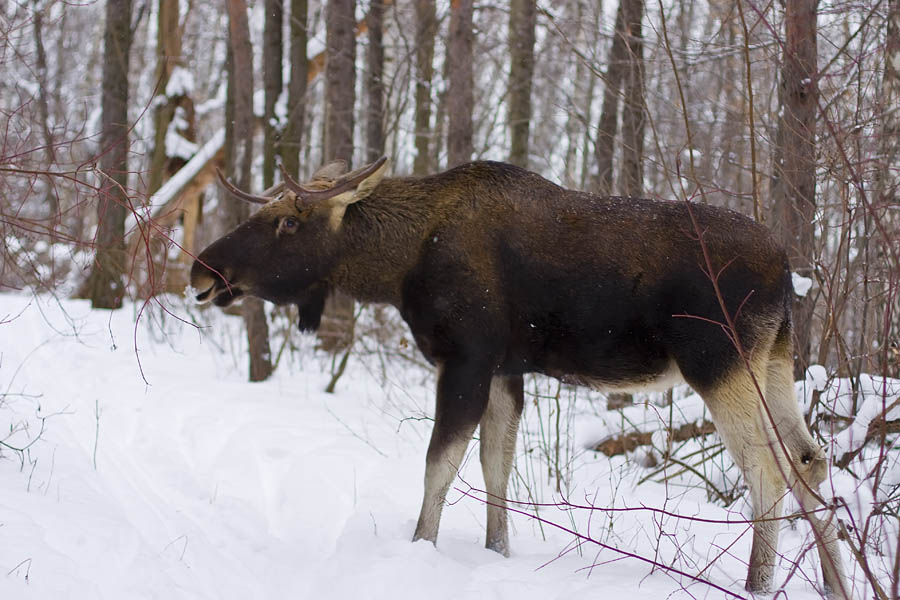 Следы лося
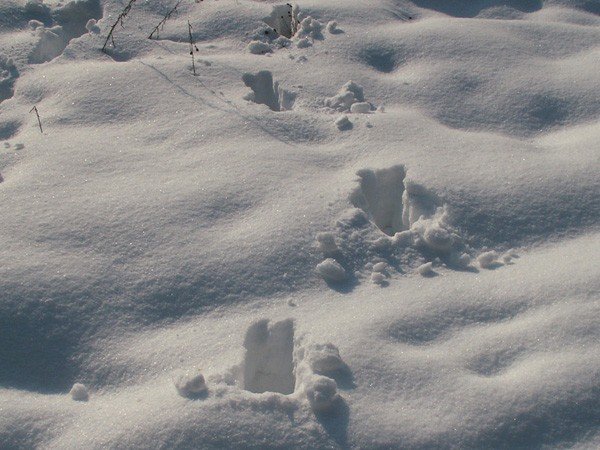 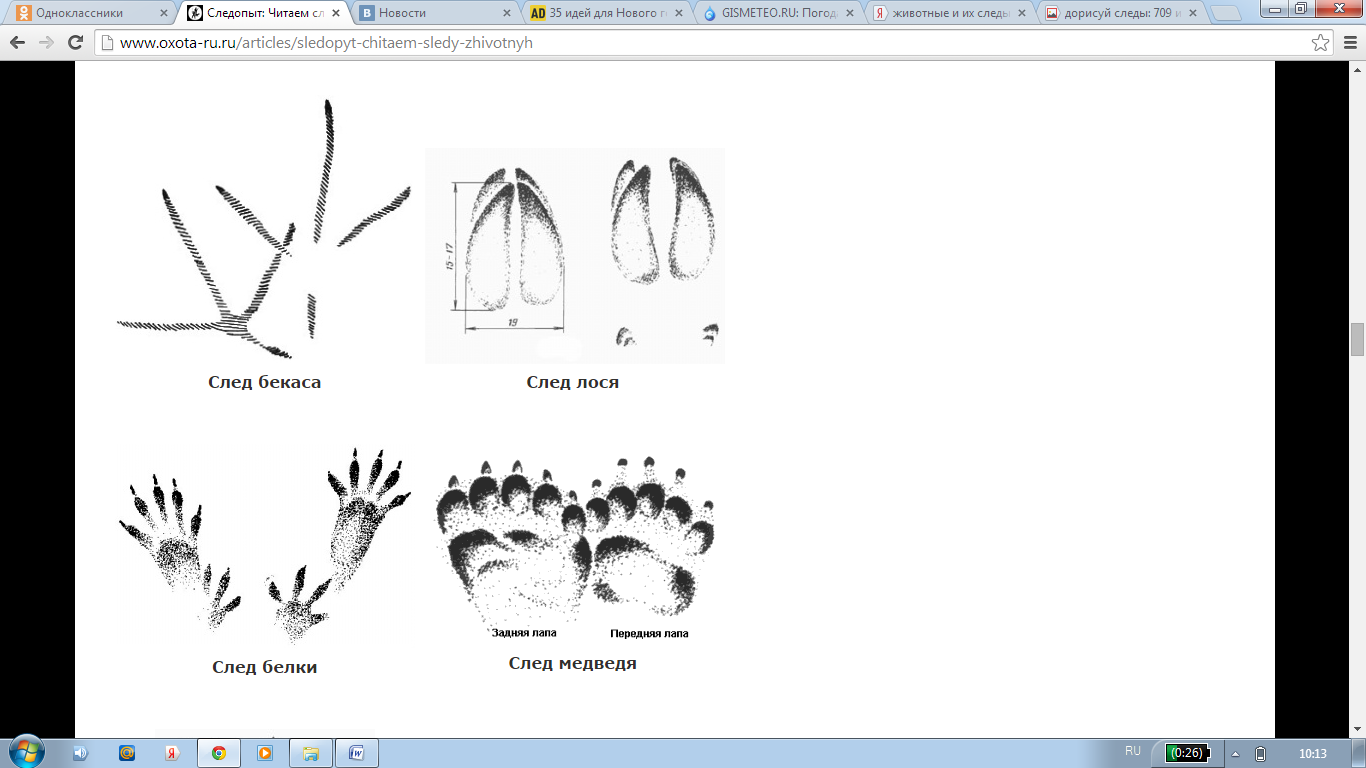 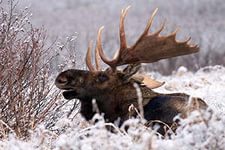 Лиса
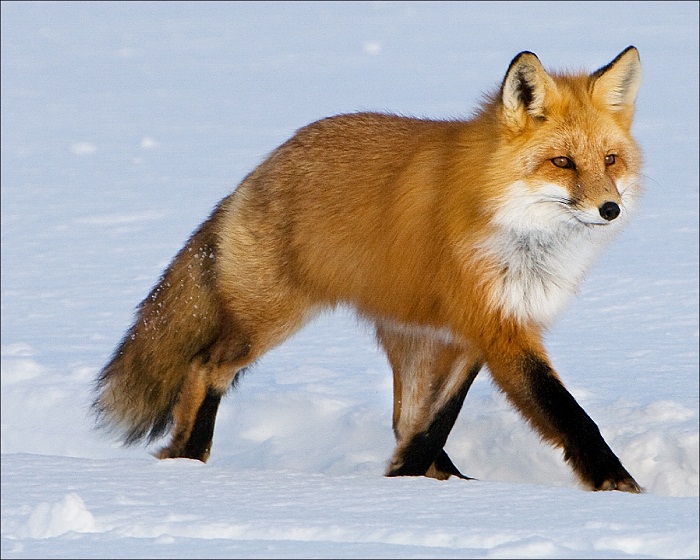 Следы лисы
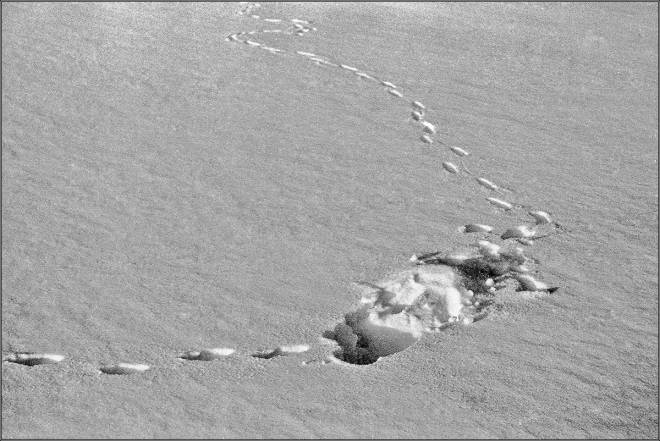 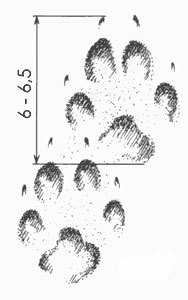 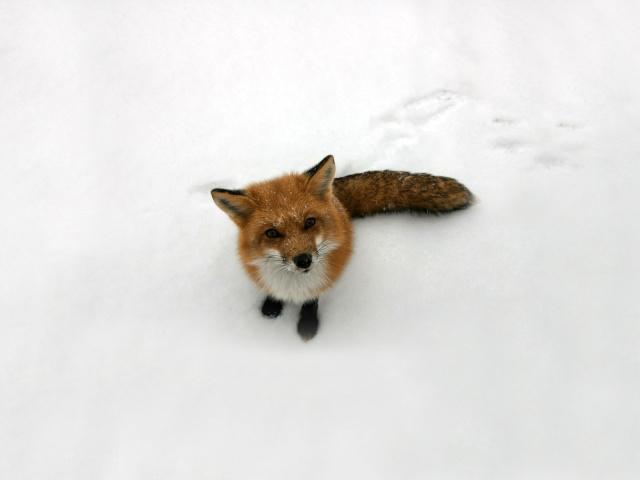 Волк
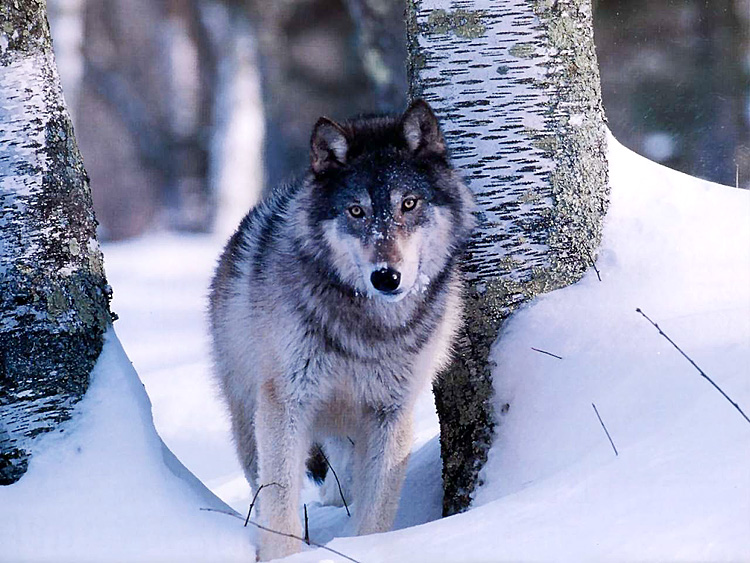 Следы волка
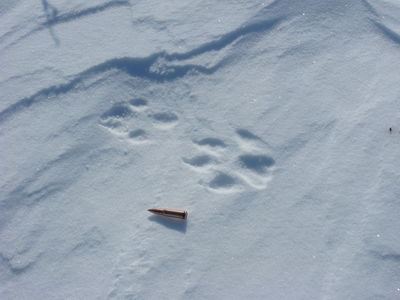 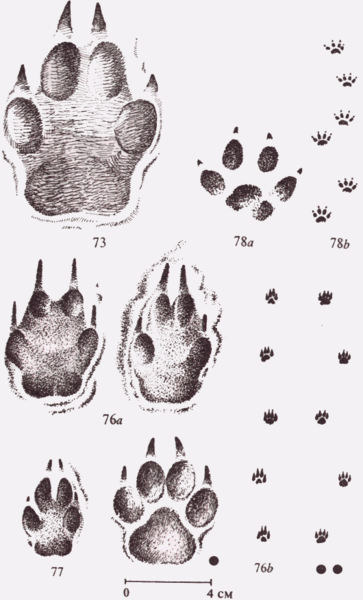 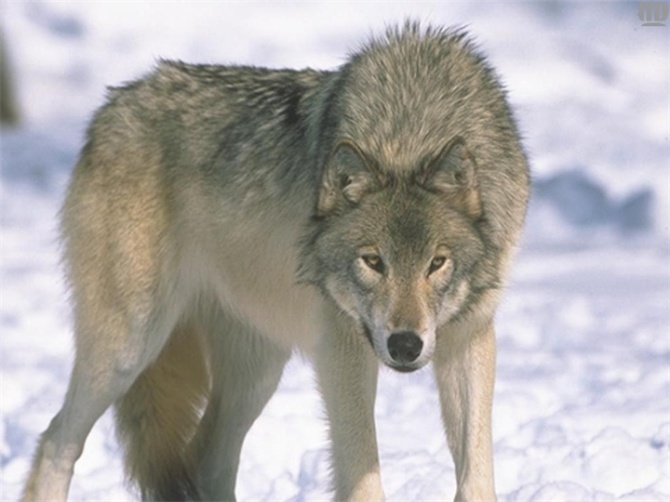 Угадайте чьи это следы???
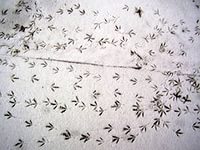 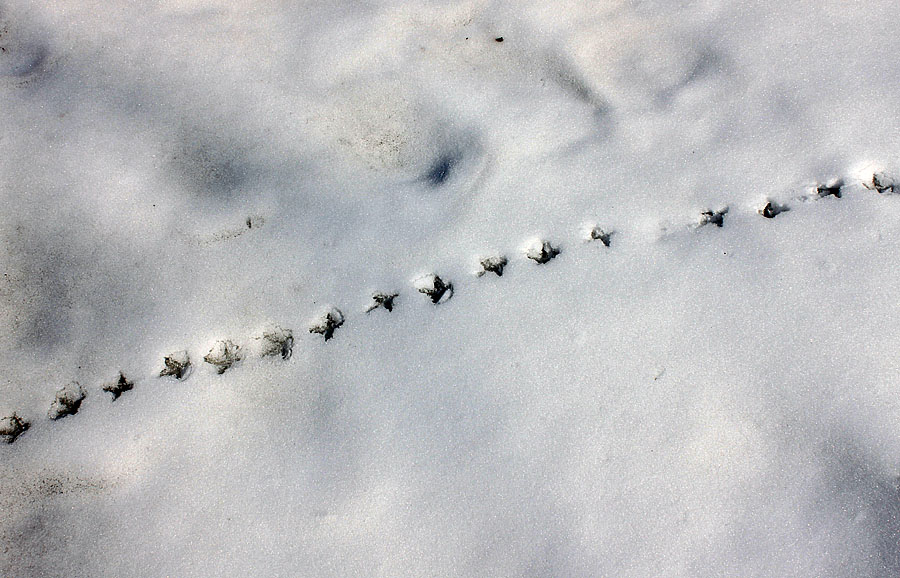 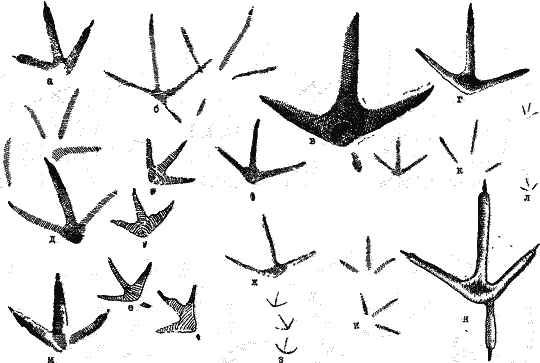 Рябчик и его следы
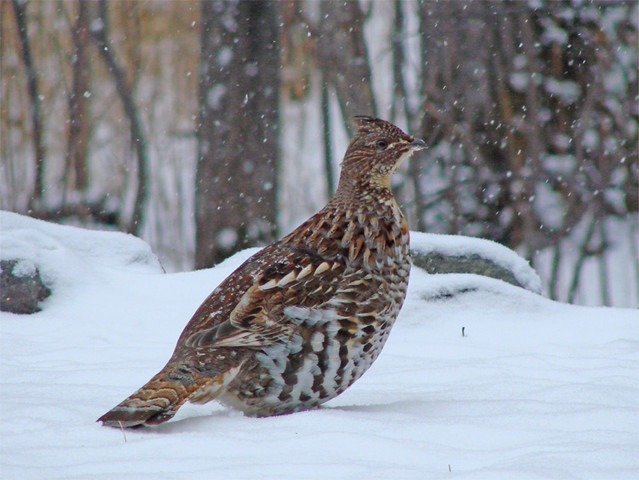 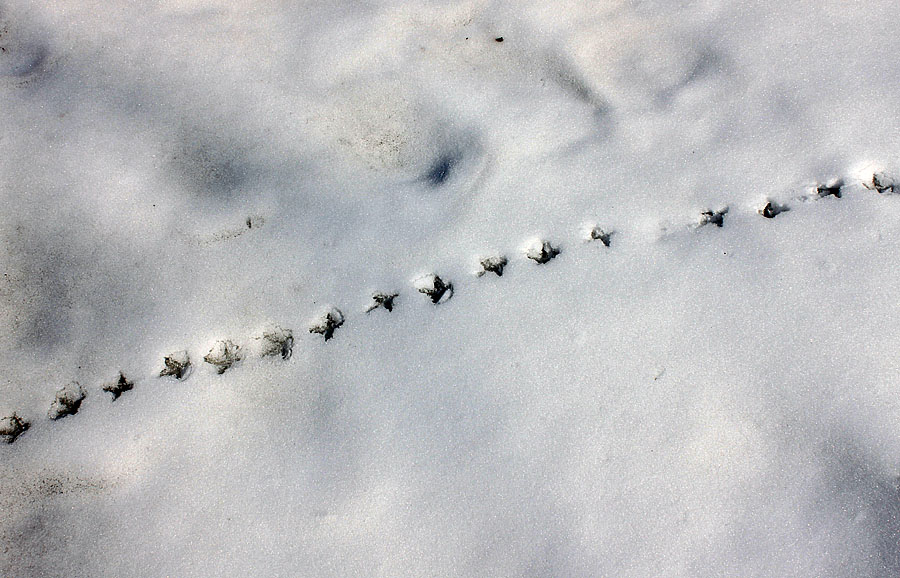 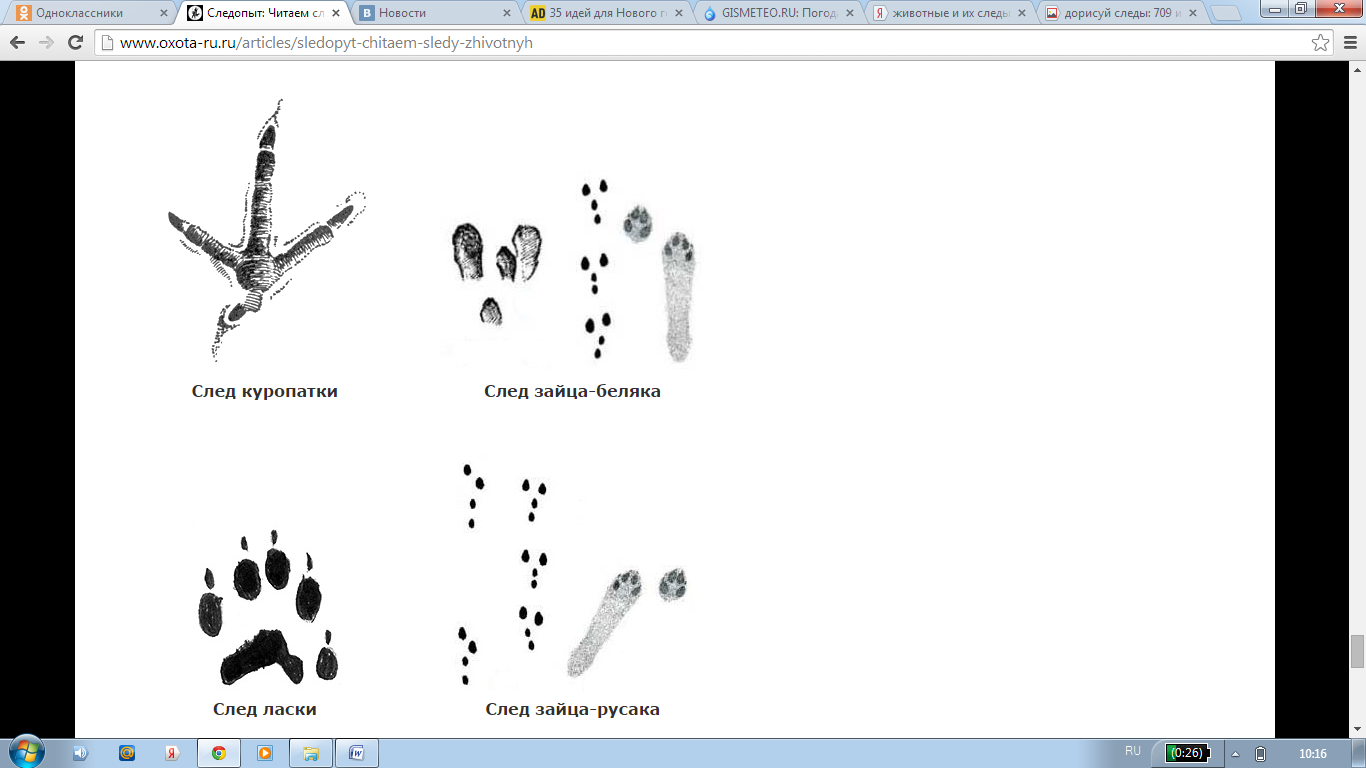 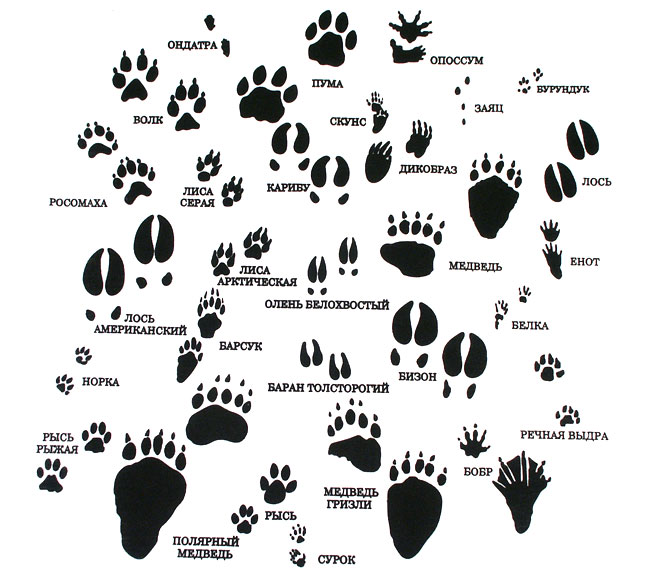 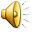